PowerPoint Accessibility 101
Kate Percival
Digital Accessibility Analyst, SUNY Oswego
1
Objectives
Walk-through how to improve presentation accessibility
Inform audience of little-known features
Provide basic steps that can easily become habits
Share resources to allow audience to learn more

Disclaimer: Different computers and versions of PowerPoint may alter placement of elements!
2
Built-in Themes
Design tab — Themes drop down — Choose theme
Simple and clean is best!
Colors, fonts and effects that can be applied to entire presentation
Helps keep look of presentation consistent
Can customize your own 
Design Tab –Themes drop down – Save Current Theme
Find the saved theme here: File Tab – New File – Custom
3
Built-in Layouts
Home tab — New Slide — Choose appropriate layout
Don’t add elements unless absolutely necessary
Use layout with slide title
Helps keep content structure consistent
Helps maintain reading order
4
Master Slides
View tab — Slide Master
Modifications made here will affect the entire document
Easier than changing one slide at a time
Maintains consistency
Paragraph text should be 24pt; Headings are anything larger
Sans-Serif fonts tend to be easier to read
Limit information to one key point per slide
5
Reading Order
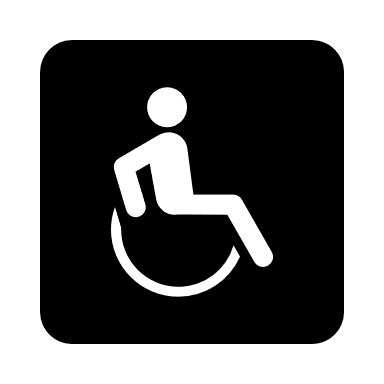 Home tab — Arrange — Selection Pane
Assistive technology reads elements as “layers” from the bottom of the list to the top. 
Built in layouts should have the correct reading order.
The software doesn’t know what to do with added elements. Drag and drop items into the appropriate order if needed.
6
Reading Order Demo
7
Slide Titles (1 of 2)
Home tab — Layout — choose appropriate slide layout
Each slide should have unique title
Used by assistive technology to “skim” through presentation
Hide title by toggling off eye icon (in Selection Pane)
Home tab — Arrange — Selection Pane
8
Slide Titles (2 of 2)
Home tab — Layout — choose appropriate slide layout
Each slide should have unique title
Used by assistive technology to “skim” through presentation
Hide title by toggling off eye icon (in Selection Pane)
Home tab — Arrange — Selection Pane
9
Alt Text
Highlight image — Format tab — Alt Text
(Highlight image — Right click — Format Picture — Size & Layout) 
Enter description for the image
What meaning does image convey?
Meaning can change based on context
Do not use images as text
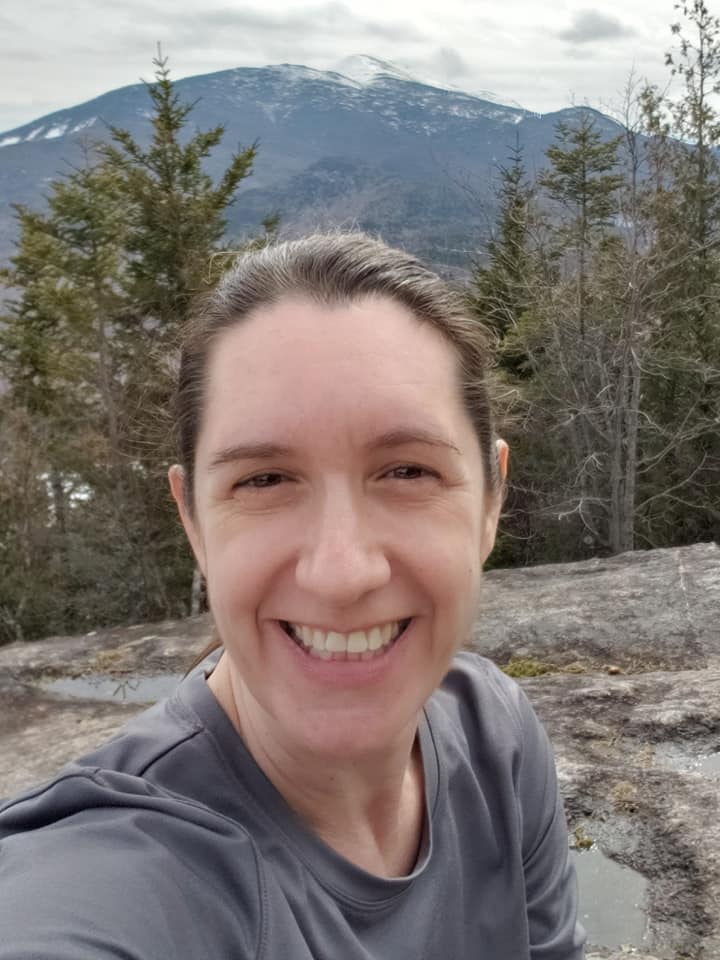 10
Descriptive Links
Insert tab — Link — Insert Link (or Hyperlink)
Enter text to display and link address in dialog box
Text should concisely describe where link goes
Avoid “click here,” “learn more,” “visit us,” etc.
Should be understood out of context

For more information, visit our accessibility website.
11
Using Descriptive Links, example 1
For more information, visit our accessibility website at https://ww1.oswego.edu/accessibility/
12
Using Descriptive Links, example 2
For more information, visit our accessibility website.
13
Tables
Insert tab – Table – Choose number of rows and columns
Should only be used for tabular data
Keep table structure simple
Be sure table headings are defined
Place cursor inside table – Table Tools section – Design – Check box for Header Row and First Column
14
Accessibility Checker
File tab – Check for Issues – Check Accessibility(Review tab — Check Accessibility)
List of errors and warnings appears
Items disappear as they are corrected
15
Using the Accessibility Checker
Common errors & warnings:
Check Manually:
No alt text
Missing slide titles
Reading order
Duplicated slide titles
Small font size
Contextual links
Low color contrast
Extraneous decorative images
16
Saving as PDF
File tab – Export – Create Adobe PDF(Acrobat tab – Create PDF)
Helps preserve accessibility features
Reduces PDF remediation
17
More information available at:
Oswego Accessibility Website: www.oswego.edu/accessibility

PowerPoint Tutorial for PC: www.oswego.edu/accessibility/tutorials-and-tips/powerpoint

Kate’s email: Kathleen.Percival@Oswego.edu
18